Wölfe
Mike Gerdes
Übersicht
Wo leben Wölfe?
Was fressenWölfe?
Märchen und Wölfe
Gefahren für den Wolf
Wo leben Wölfe?
Nördliche Halbkugel
Weit verbreitet
Leben in Rudeln
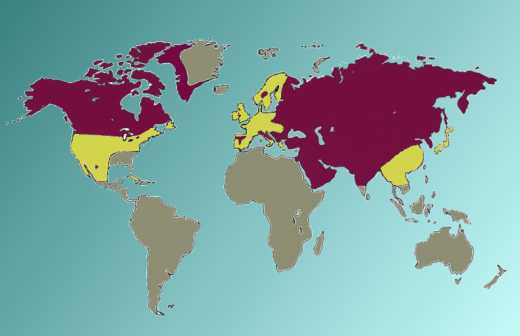 Was fressen Wölfe?
Hirsche
Wildschweine
Kleine Säugetiere
Haustiere
Märchen und Wölfe
Wölfe sind in Märchen böse
Menschen haben Angst vor dem Wolf
Der Wolf ist schlau
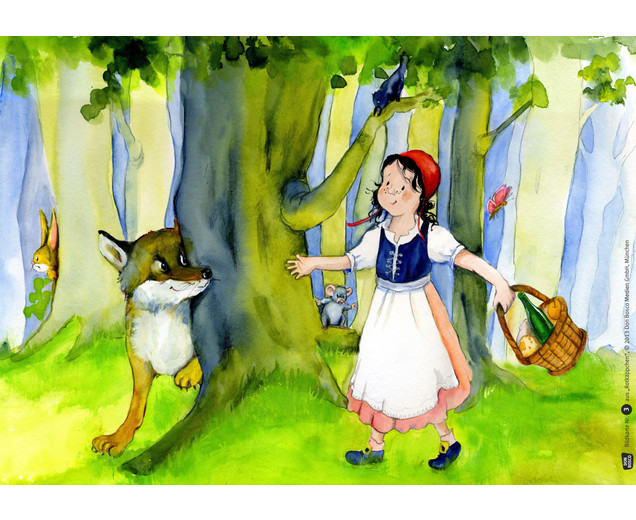 Gefahren für den Wolf
Wölfe werden schon sehr lange gejagt
Straßen und Autos
Umweltgifte
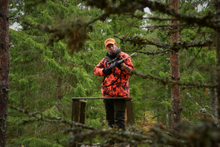 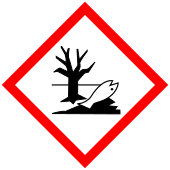 Zeit für Fragen



Quellen: 
www.internetlexikon.org/woelfe
https://commons.wikibilder.com